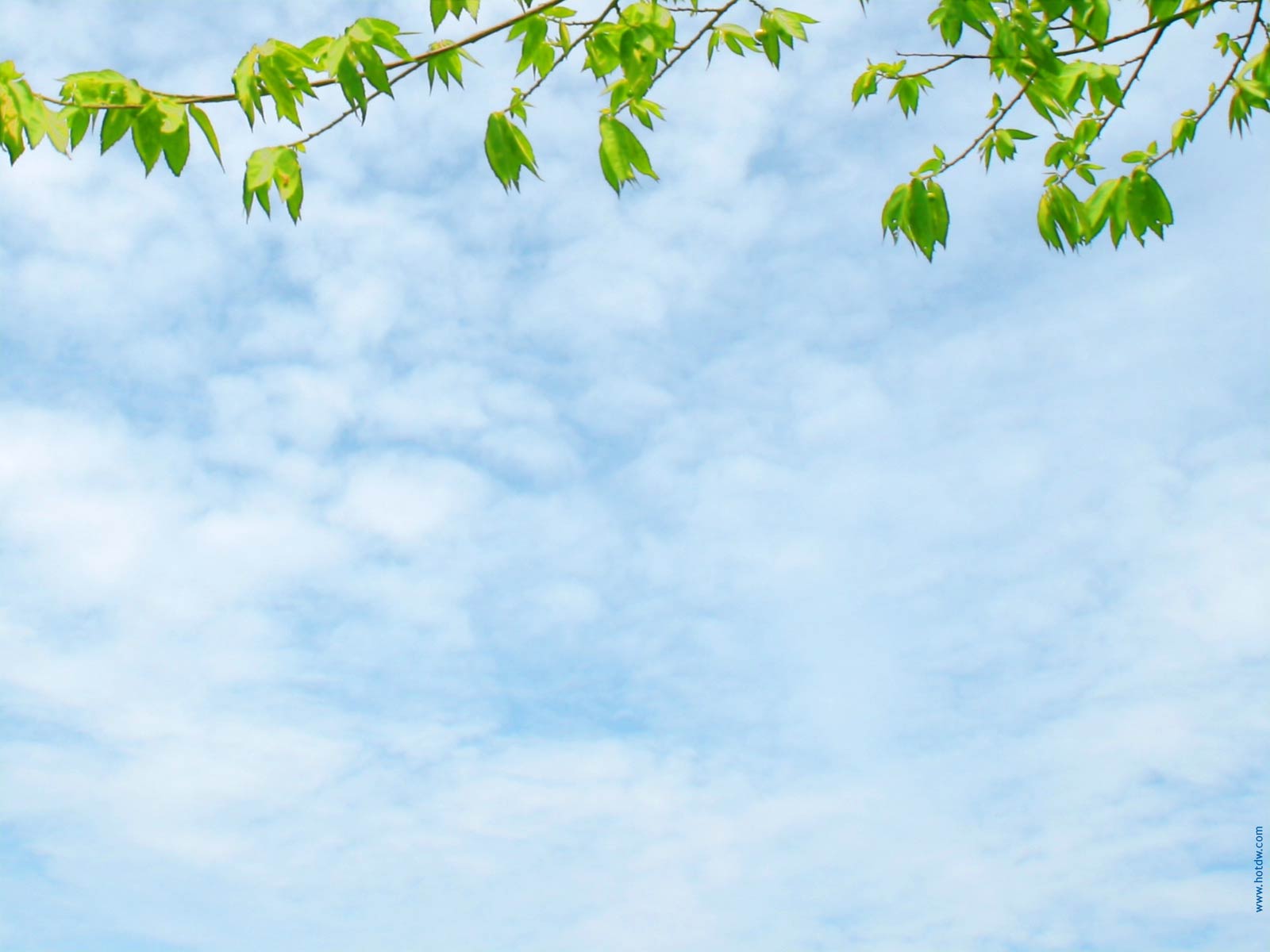 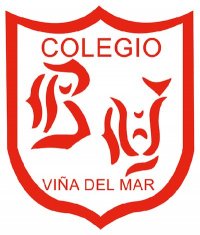 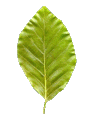 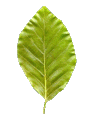 DEBERES DE CARÁCTER PEDAGÓGICO

 1. Revisar y ayudar en el cumplimiento de tareas y otros.
 2. Conseguir materias y tareas por ausencia del alumno.
 3. Apoyar y estimular el estudio diario.
 4. Estimular el diálogo y la lectura permanente.
 5. Enviar al alumno cuando es citado para reforzamientos individuales o grupales.
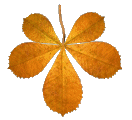 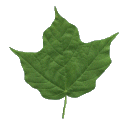 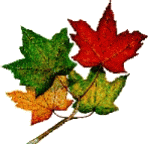 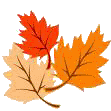 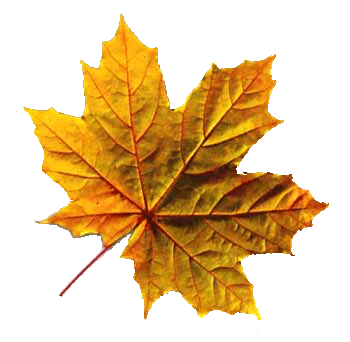 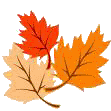 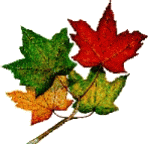 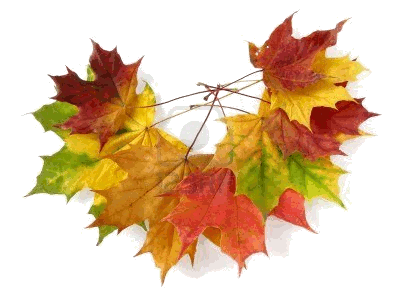 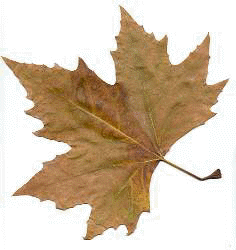 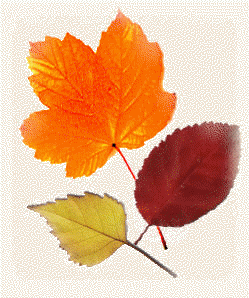 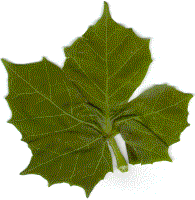 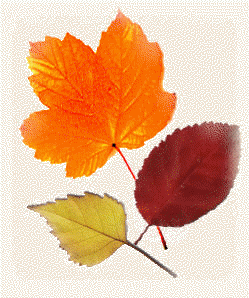 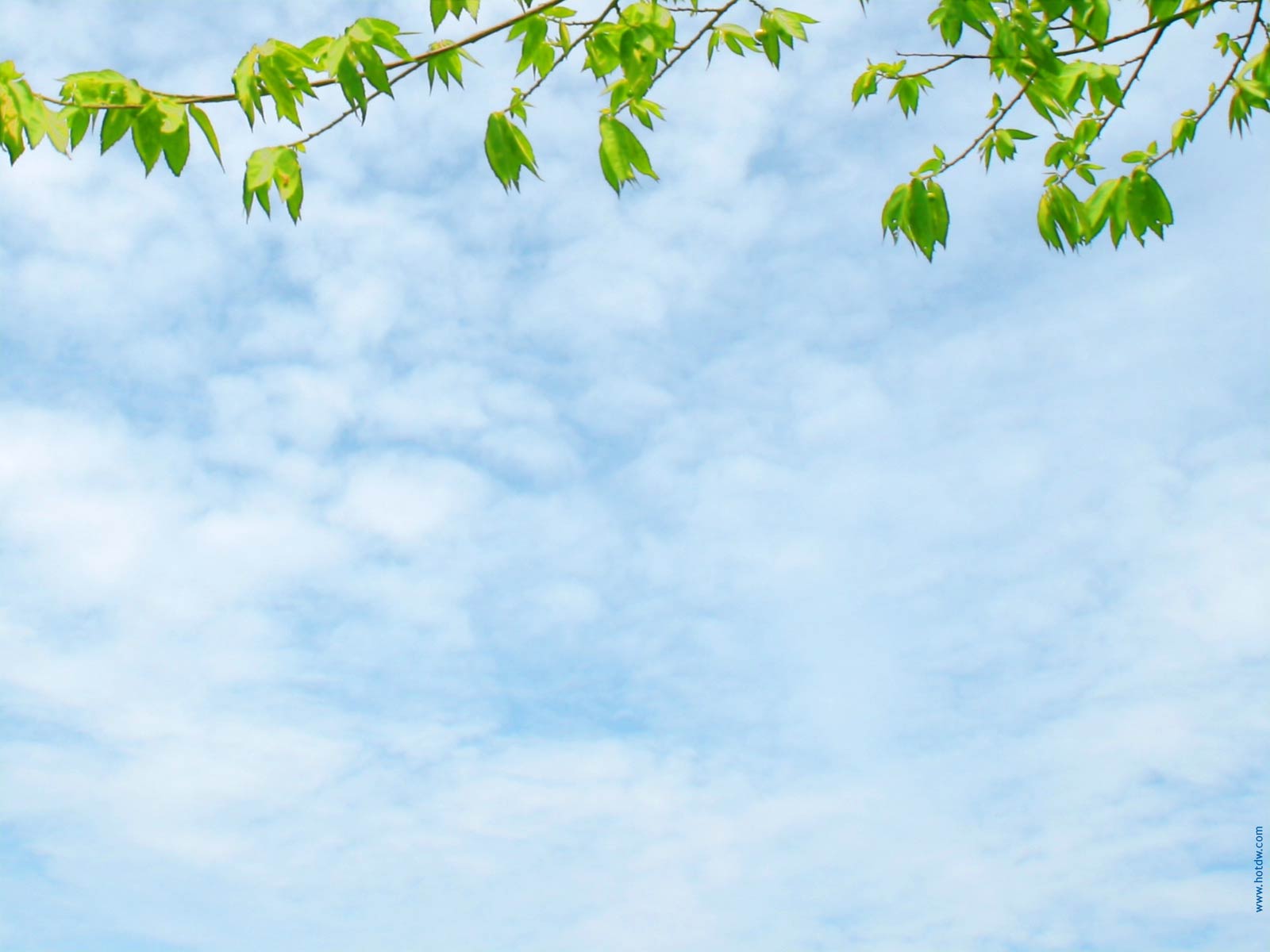 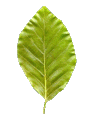 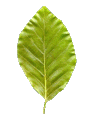 6. Enviar al alumno cuando es citado por las PSP.
 7. Enviar al alumno cuando es citado por la Fonoaudióloga.
 8. Brindar apoyo si el alumno requiere atención externa.
 9. Cautelar la asistencia constante a clases.
 10. Evitar los atrasos, para que el alumno no pierda materia.
 11. Verificar que el alumno cumpla con la preparación de sus cuadernos, textos y materiales; según su horario escolar.
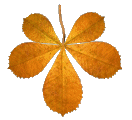 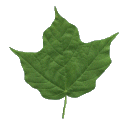 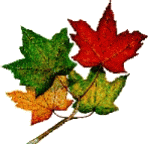 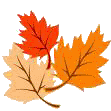 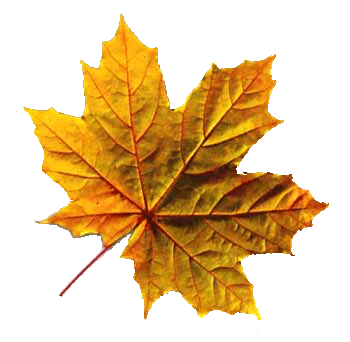 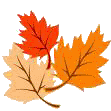 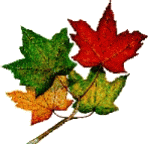 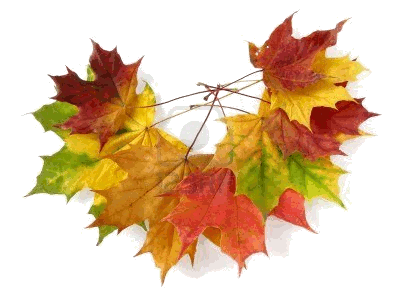 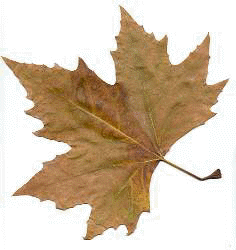 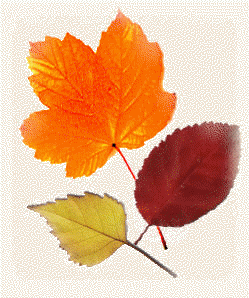 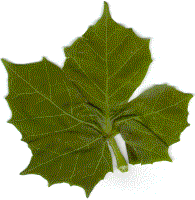 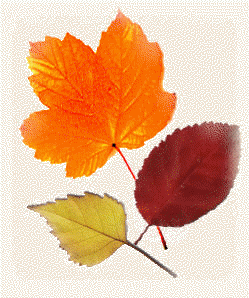 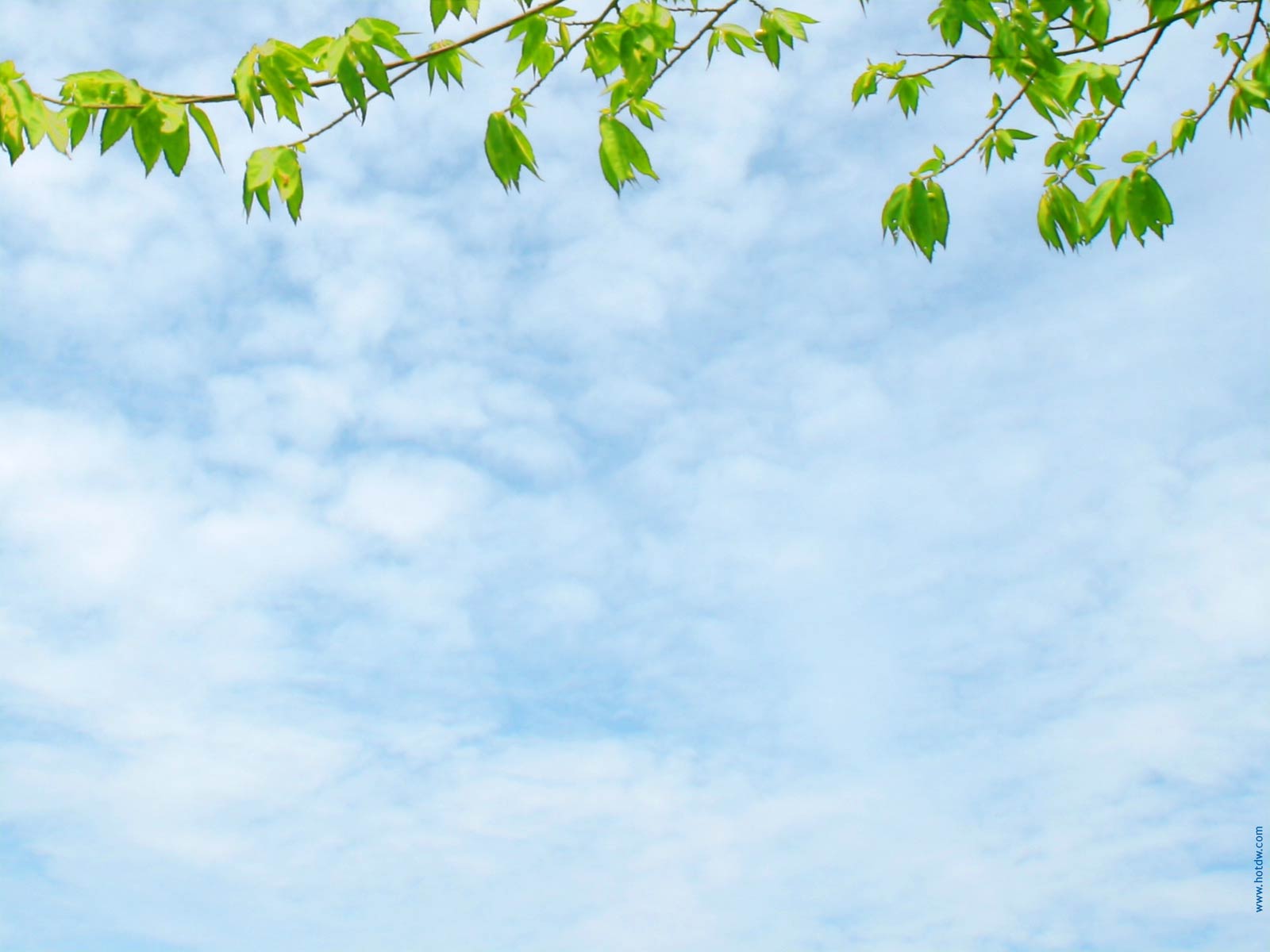 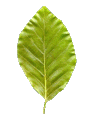 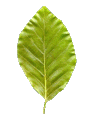 12. Monitorear en casa el calendario de pruebas.
 13. Monitorear las notas a través de Full College.
 14. Solicitar entrevista con los profesores ante inquietudes o dudas escolares.
 15. Enviar a los alumnos a sus talleres extraescolares, si se ha inscrito en alguno de ellos.
 16. Evitar ausencias innecesarias, más aún si hay prueba.
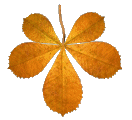 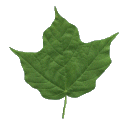 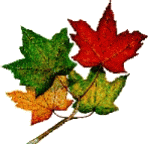 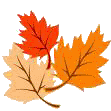 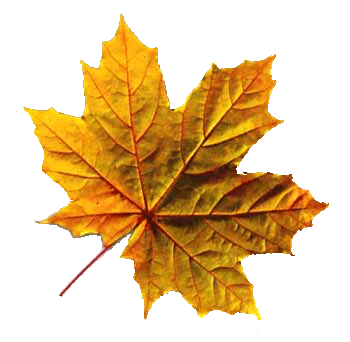 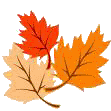 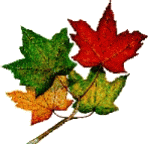 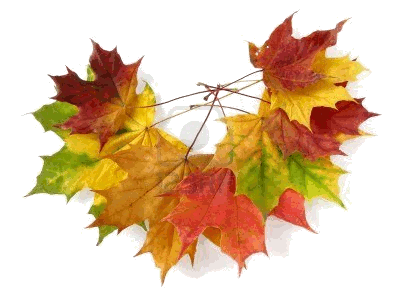 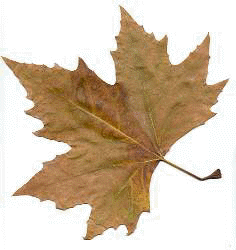 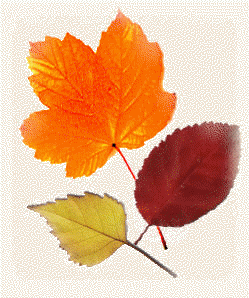 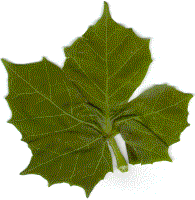 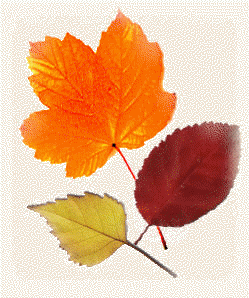 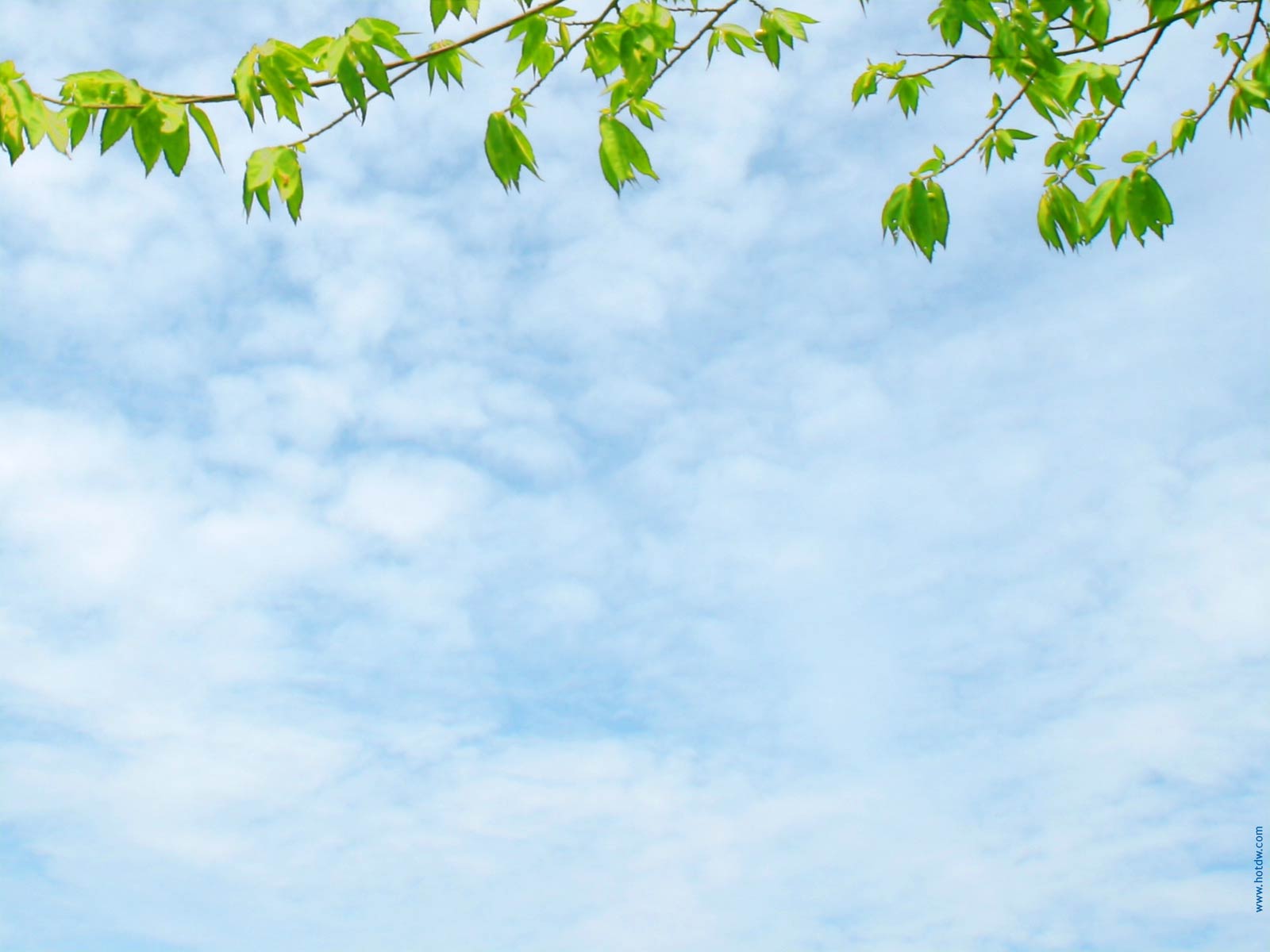 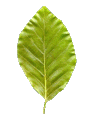 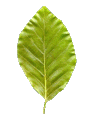 DERECHOS DE CARÁCTER PEDAGÓGICO

 1. Requerir el calendario de pruebas en las reuniones.
 2. Exigir el cumplimiento del calendario de pruebas.
 3. Solicitar el uso permanente de los textos comprados.
 4. Exigir el uso de los materiales pedidos según lista escolar.
 5. Poder solicitar entrevista con los profesores o la Jefa de UTP, ante inquietudes y dudas escolares.
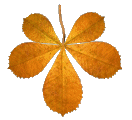 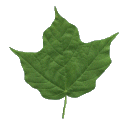 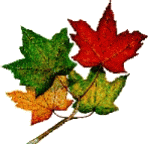 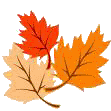 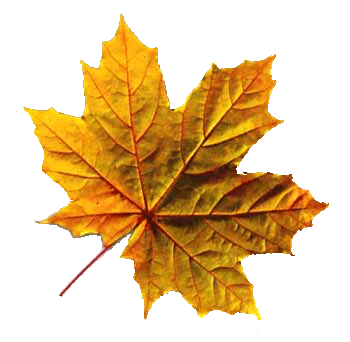 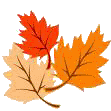 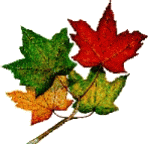 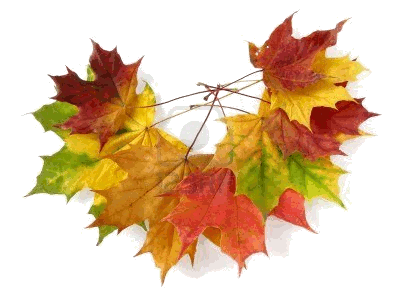 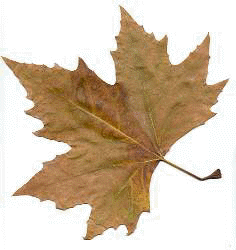 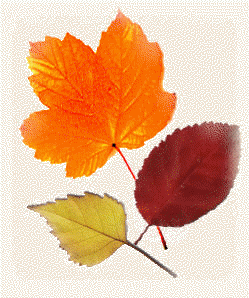 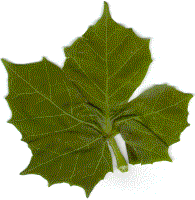 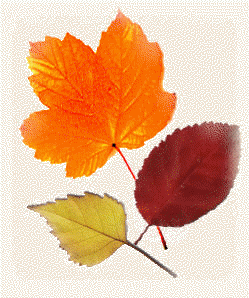 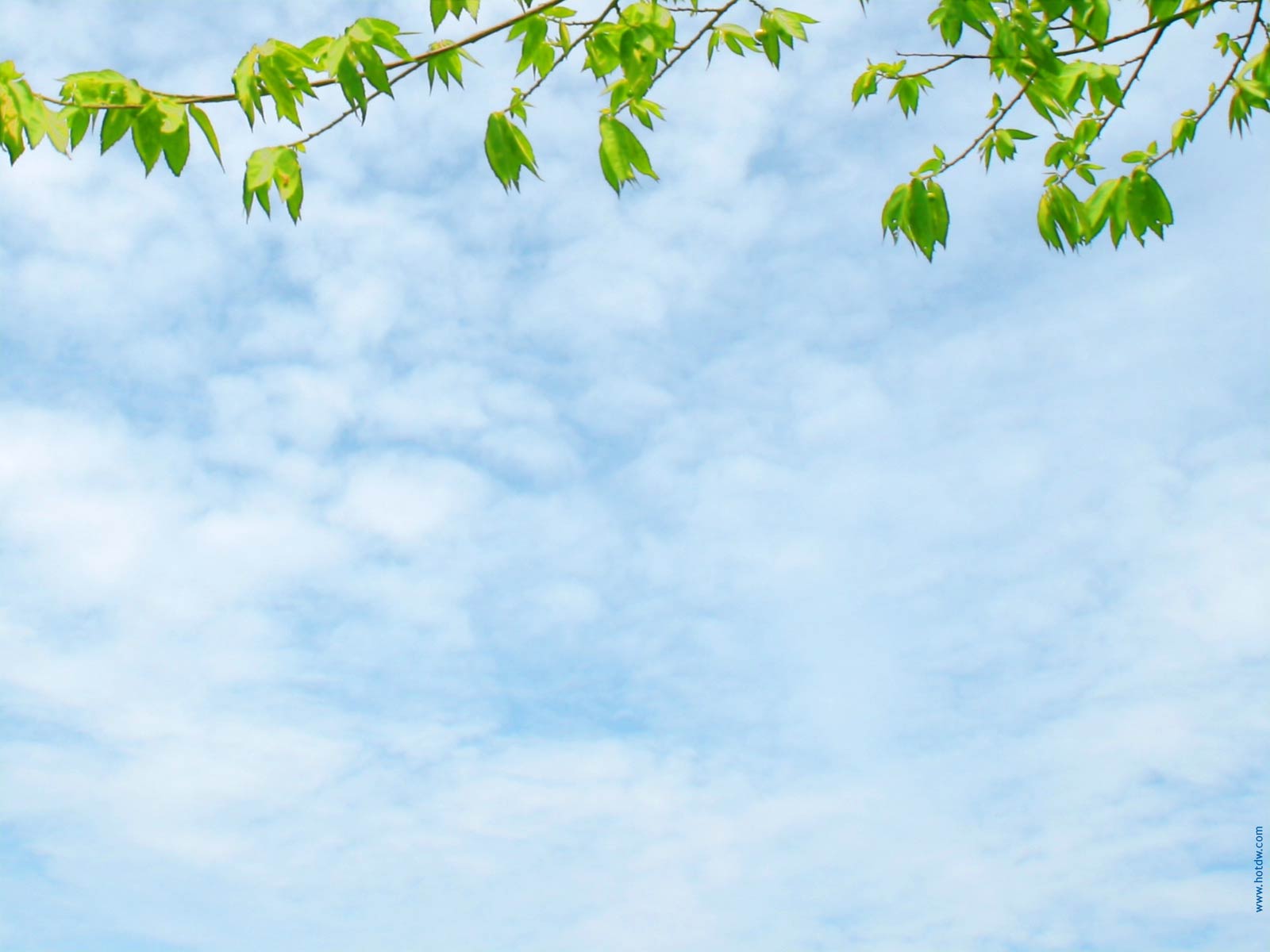 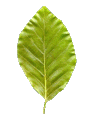 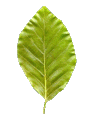 6. Pedir el estado de notas por escrito al final de cada semestre.
 7. Exigir que las evaluaciones contemplen un puntaje.
 8. Exigir el cumplimiento de las materias relativas al nivel.
 9. Solicitar que cualquier modificación al calendario mensual de pruebas sea informado vía agenda, con timbre de la Jefa de UTP. De lo contrario no tendrá validez.
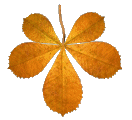 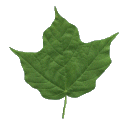 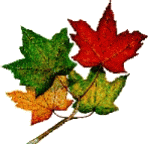 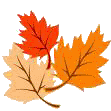 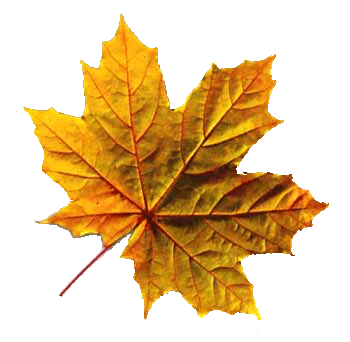 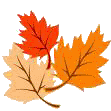 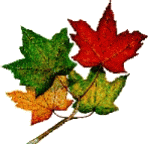 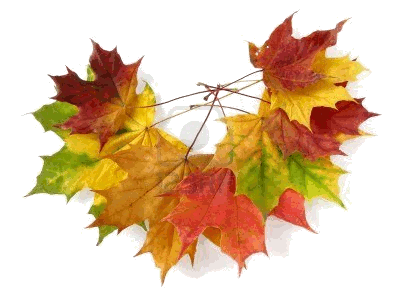 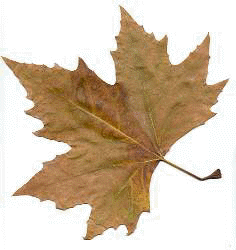 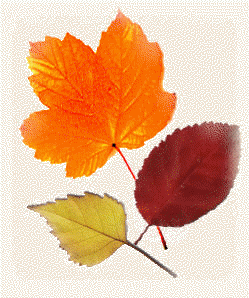 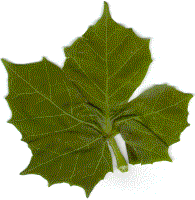 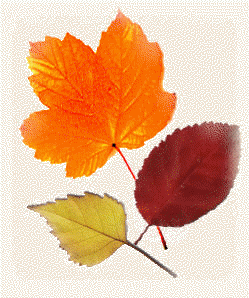 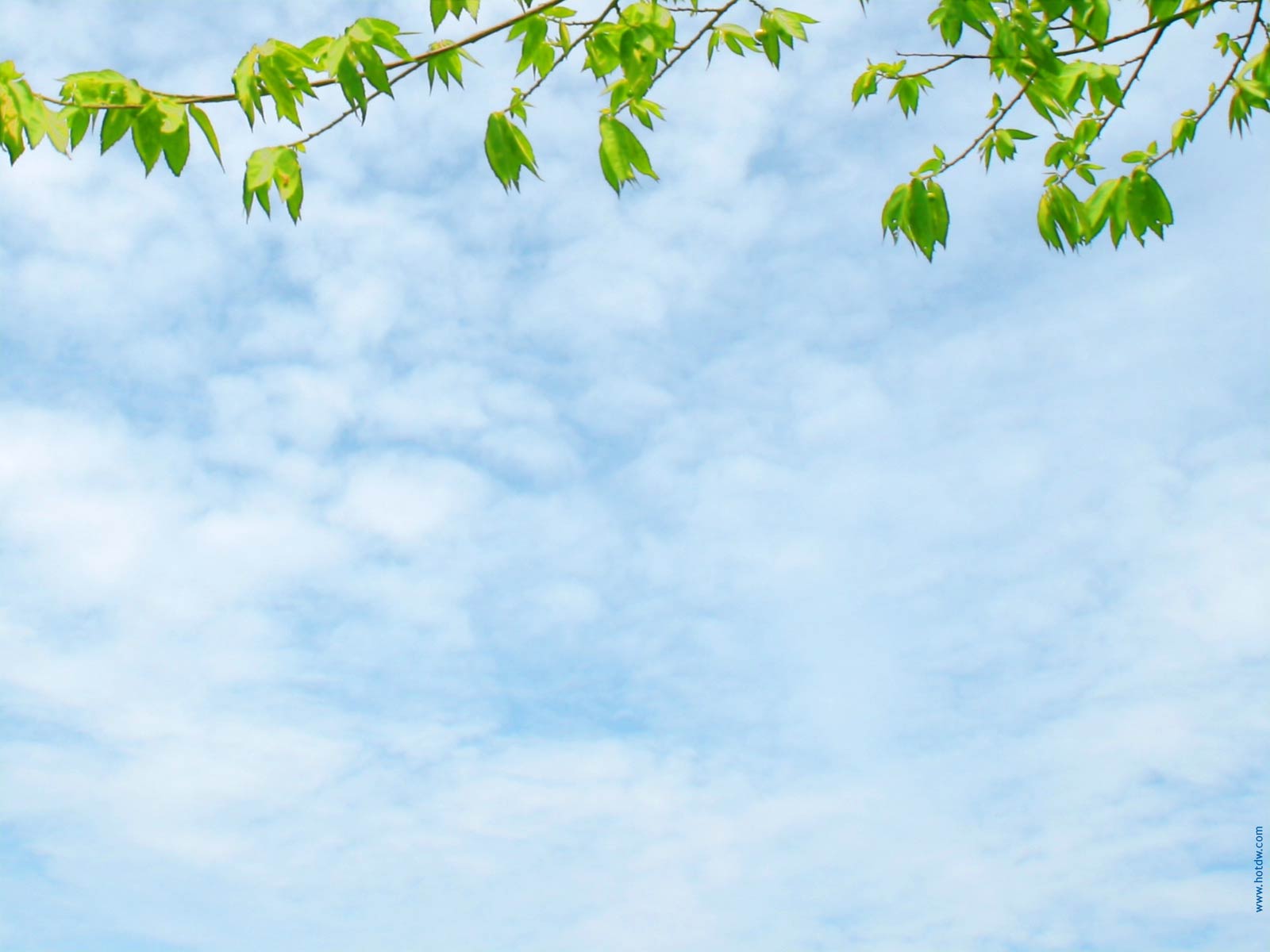 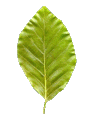 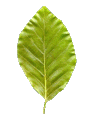 10. Exigir que cada prueba presente el timbre de la Jefa de UTP. De lo contrario no tendrá validez.
 11. Exigir en un máximo de 15 días el resultado de las evaluaciones consignadas en Full College. 
 12. Tener derecho a informar a la Jefa de UTP, a la Coordinadora Pedagógica o a la Dirección, cualquier incumplimiento de los temas tratados anteriormente.

UNIDAD TÉCNICA PEDAGÓGICA
COLEGIO BLANCA VERGARA
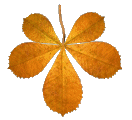 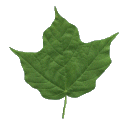 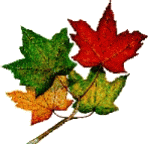 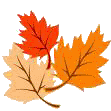 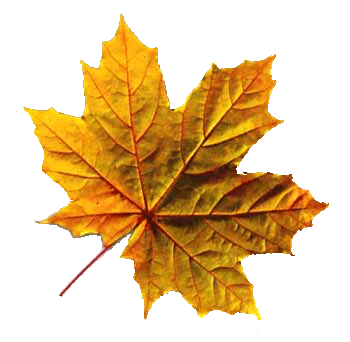 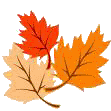 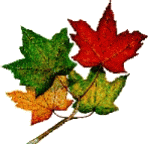 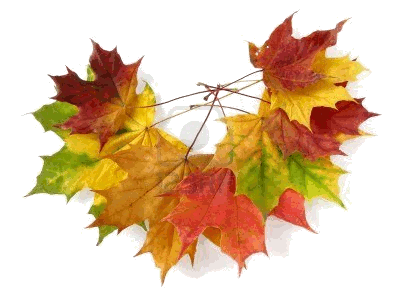 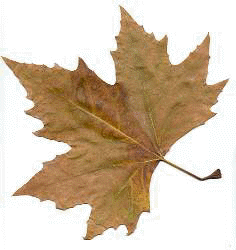 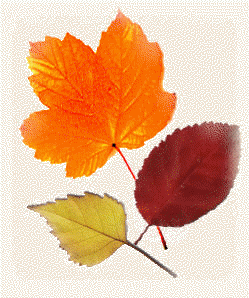 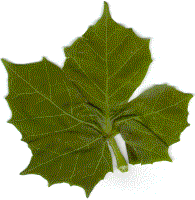 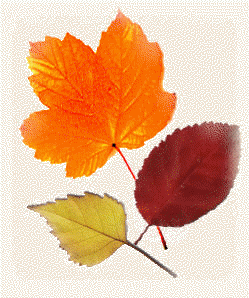